Ewaluacja centrum informacji
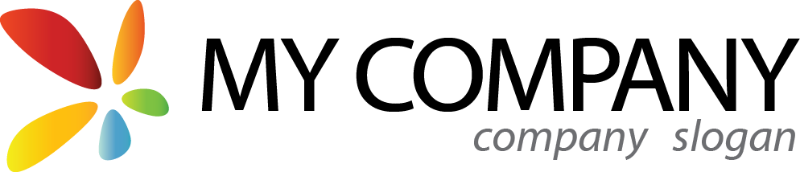 Podstawowe informacje
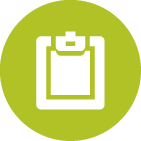 Nazwa badania
Ewaluacja centrum informacji
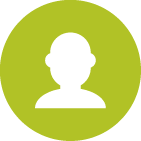 Autor
Richard Žižka
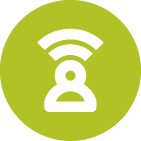 Język kwestionariusza
pl
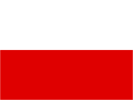 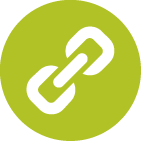 Adres URL kwestionariusza
https://www.survio.com/survey/d/S8N9W9C0B5X9P1F5H
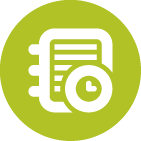 Pierwsza odpowiedź
Ostatnia odpowiedź
28. 02. 2014
03. 03. 2014
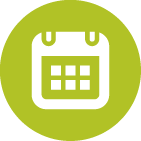 Czas trwania
4 dni
Wizyt ankiety
74
20
19
35
27%
Ilość wizyt
Gotowe odpowiedzi
Niedokończone odpowiedzi
Tylko pokazano
Ogólny sukces
Historia odwiedzin (28. 02. 2014 - 03. 03. 2014)
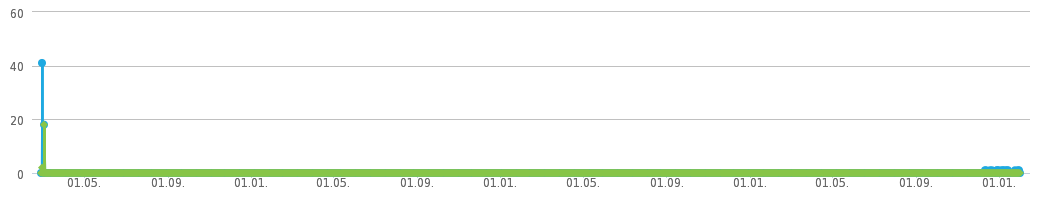 Ilość wizyt (74)
Gotowe odpowiedzi (20)
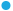 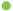 Liczba odwiedzin
Źródła odwiedzin
Czas wypełnieniu ankiety
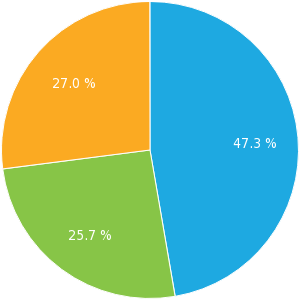 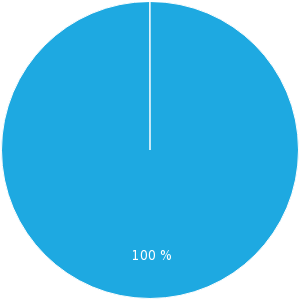 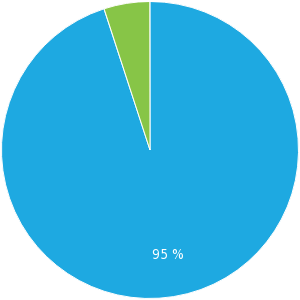 Tylko pokazano (47.3 %)Niekompletne (25.7 %)Zakończone (27 %)
Bezpośredni link (100 %)
<1 min. (95 %)>60 min. (5 %)
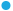 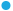 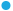 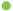 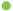 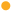 Korzystam z centrum informacji jako:
Wybór, więcej możliwości, odpowiedziano 20x, brak odpowiedzi 0x
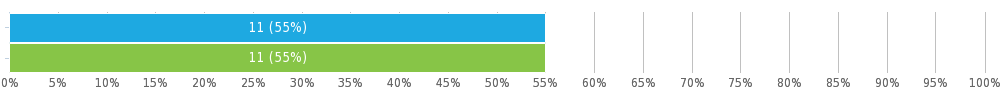 Do której kategorii wiekowej Pan/Pani należy?
Wybór opcji, odpowiedziano 20x, brak odpowiedzi 0x
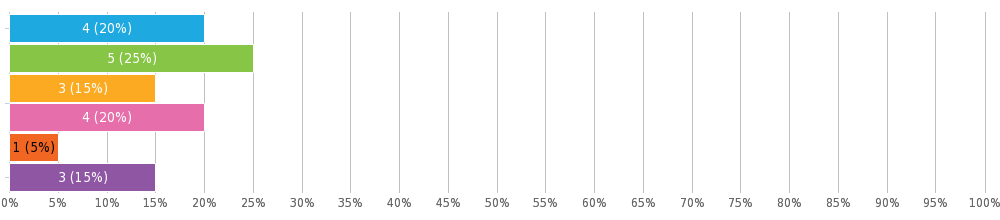 Jak często Pan/Pani korzysta z usług centrum informacji?
Wybór opcji, odpowiedziano 20x, brak odpowiedzi 0x
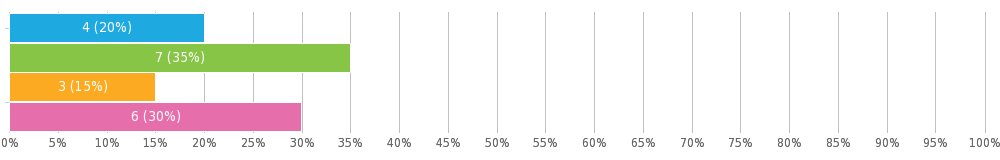 Co jest powodem przyjścia Pana/Pani do centrum informacji?  1/2
Wybór, więcej możliwości, odpowiedziano 20x, brak odpowiedzi 0x
Co jest powodem przyjścia Pana/Pani do centrum informacji?  2/2
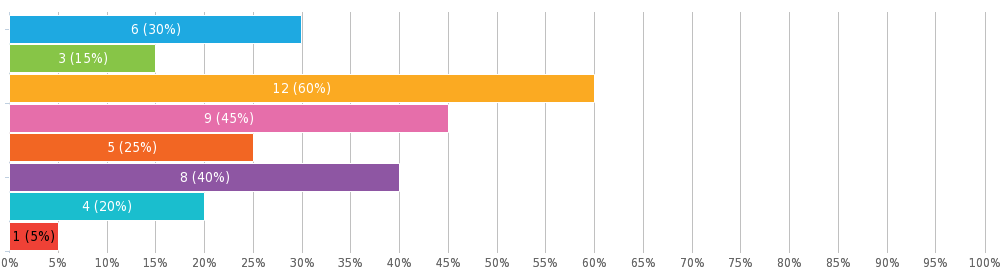 Niech Pan/Pani wyrazi poziom zadowolenia s poniższymi usługami:
Matryca, wybór opcji, odpowiedziano 20x, brak odpowiedzi 0x
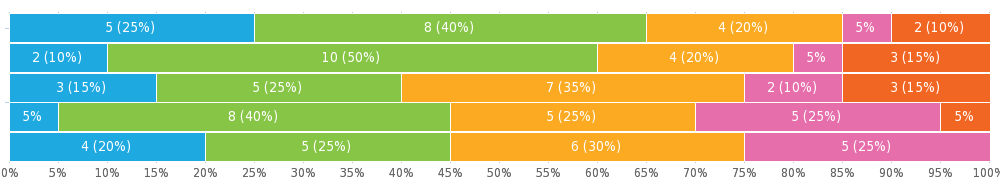 Czy Pan/Pani uzyskał/a dostarczające informacje w centrum informacji?
Wybór opcji, odpowiedziano 20x, brak odpowiedzi 0x
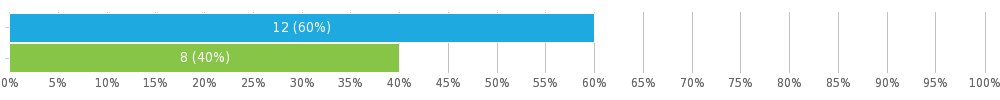 Odwiedził/a Pan/Pani kiedykolwiek strony internetowe centrum informacji?
Wybór opcji, odpowiedziano 20x, brak odpowiedzi 0x
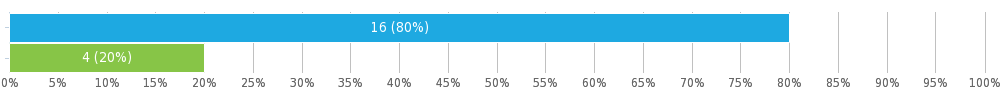 Znalazł/a Pan/Pani na stronicach internetowych pożądane informacje?
Wybór opcji, odpowiedziano 20x, brak odpowiedzi 0x
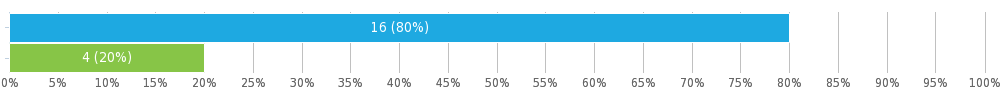 Uważa Pan/Pani, iż centrum informacji jest przydatną usługą dla wszystkich?
Wybór opcji, odpowiedziano 20x, brak odpowiedzi 0x
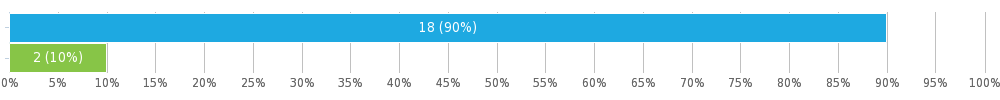 Niech pan/pani wyrazi poziom zadowolenia z działania centrum informacji:
Rating gwiazdkowy, odpowiedziano 20x, brak odpowiedzi 0x
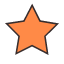 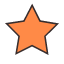 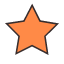 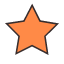 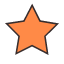 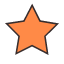 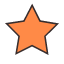 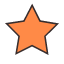 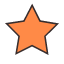 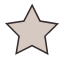 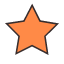 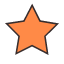 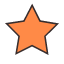 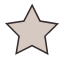 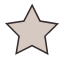 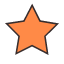 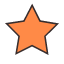 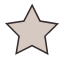 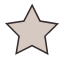 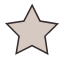 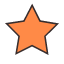 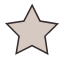 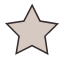 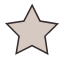 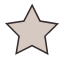 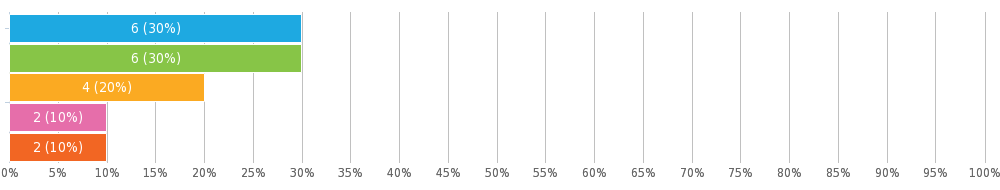